Communication and Language in the Early Years
Parent Workshop
24th February 2023
Communication and Language ELG
Getting your own message across
Expressing your feelings appropriately
Being able to listen
Paying attention
Interacting and playing with others
Understanding what is being said
Four Areas of Effective Communication
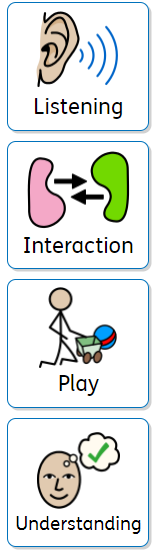 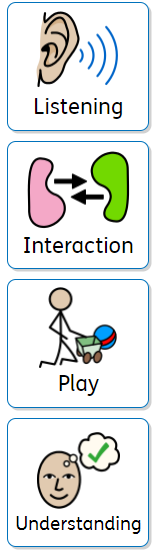 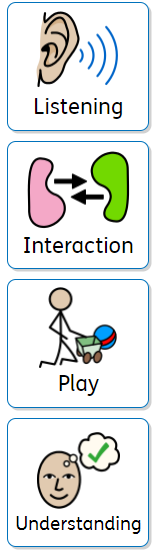 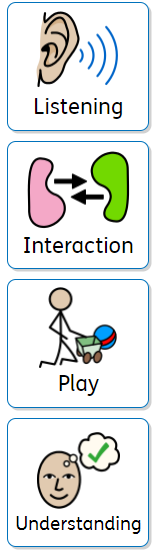 Listening
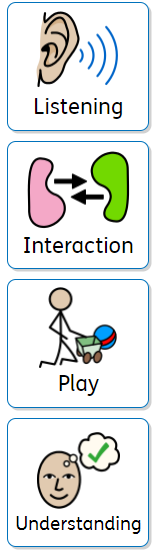 Key skill for development
Noises all around us
Listening not hearing
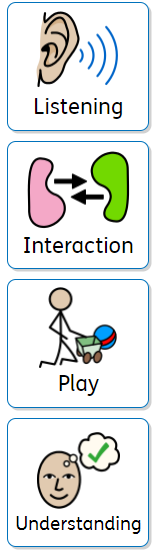 Developing Listening
Listening games
Instructions - building them up 
Rhyme and repetition - stories and poems
Give clues
Show me/tell me
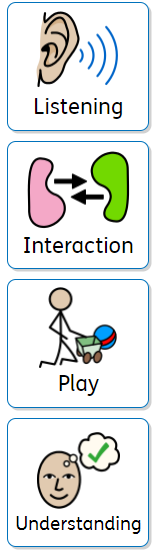 Interaction
We communicate and interact with each other in different ways. Learning the skills of interaction is really important for having good conversations and interactions with others.
We need to learn: 
When to talk and when to listen.
How to take turns.
How to notice if someone is not listening or bored with what we’re saying.
 
We need words to do this, but also skills in looking, listening and noticing people around us. Children learn from adults by watching how they interact with other adults and with children.
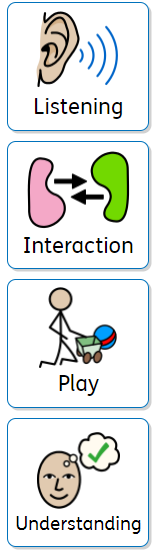 Developing interaction
What is different?
Favourite things
Modelling
Sense of sense
Intonation
Three good things
Charades 
20 questions
I went to the market and bought…
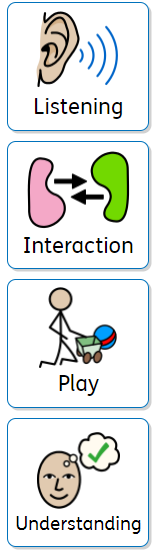 Understanding
Understanding is key to talking and learning. Children need to understand what single words mean and when words are joined together into sentences, conversations and stories.
Children go through phases where they ask lots of questions. They are trying to find out how things work and understand the world around them. Adults play an important role in answering the many questions children have and in checking out whether children understand and modelling how to pose questions and what we do if we don’t know the answer. 
Understanding helps us to: 
Keep us safe
Be informed
Work out what is happening in a situation
Continue learning/moving forwards
Appreciate others’ feelings and express our own needs appropriately
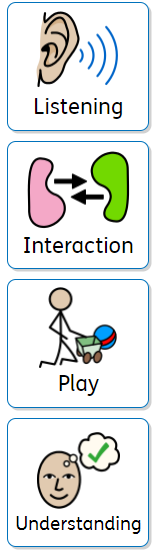 Developing Understanding
Riddles
Sentence starters
Odd one out
Jabber jabber
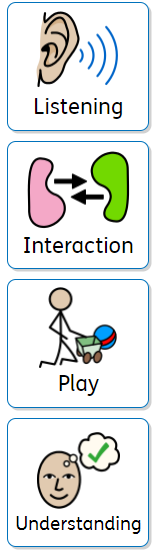 Play
Play is a really important part of children’s learning and development. Children learn all kinds of skills through play; they learn how things work, how to interact and share with other children, how to play with different toys and to enter a world of imagination. 

Playing enables children to test things out in a safe way, to learn about emotions and to talk with others. Children often love adults to play with them. It’s great if you can follow their lead and join in the fun.
The importance of play
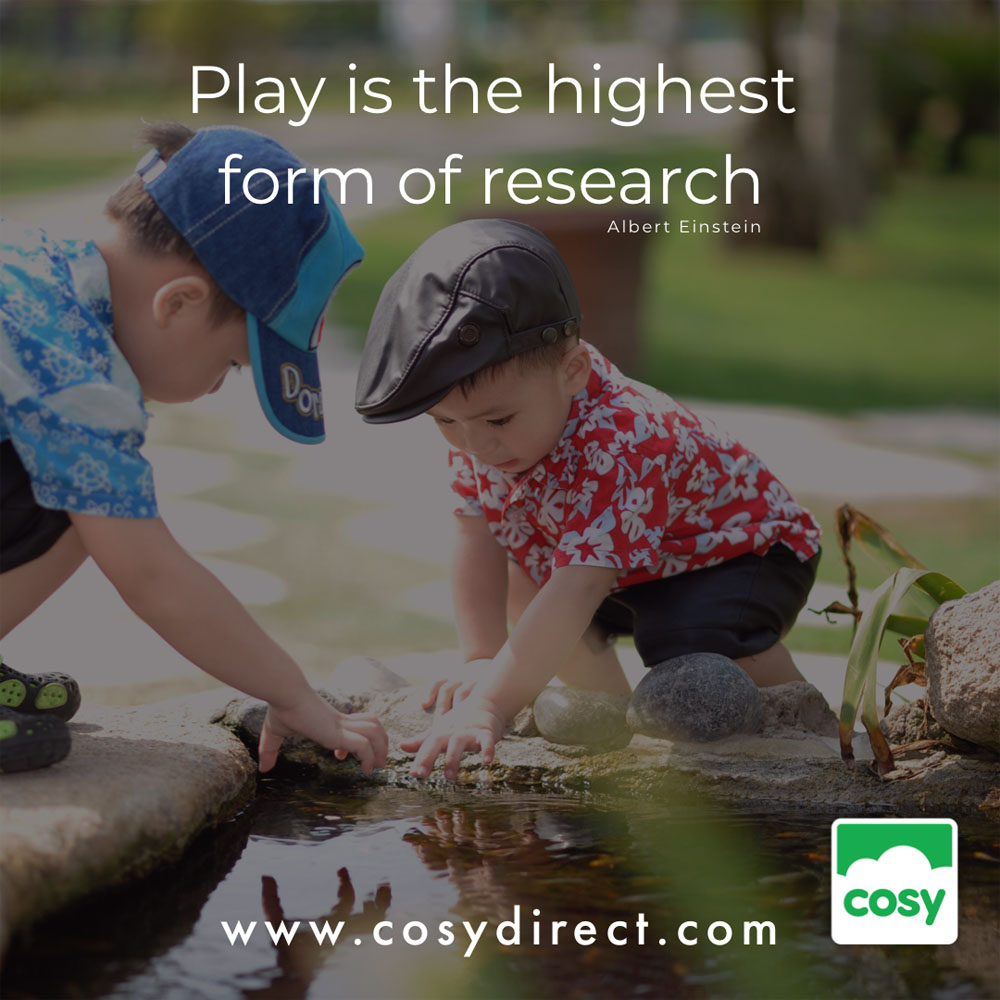 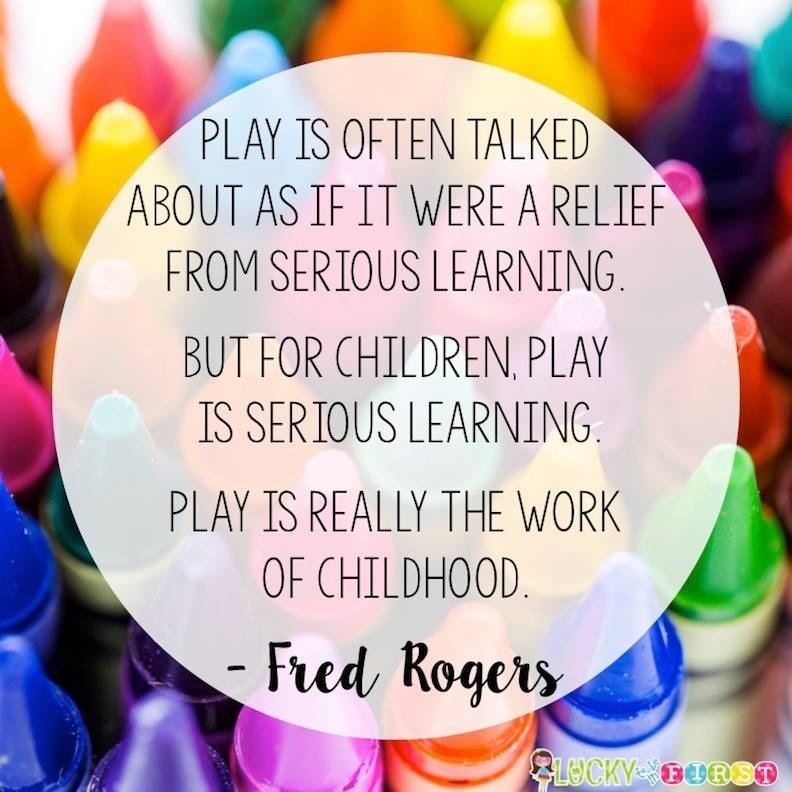 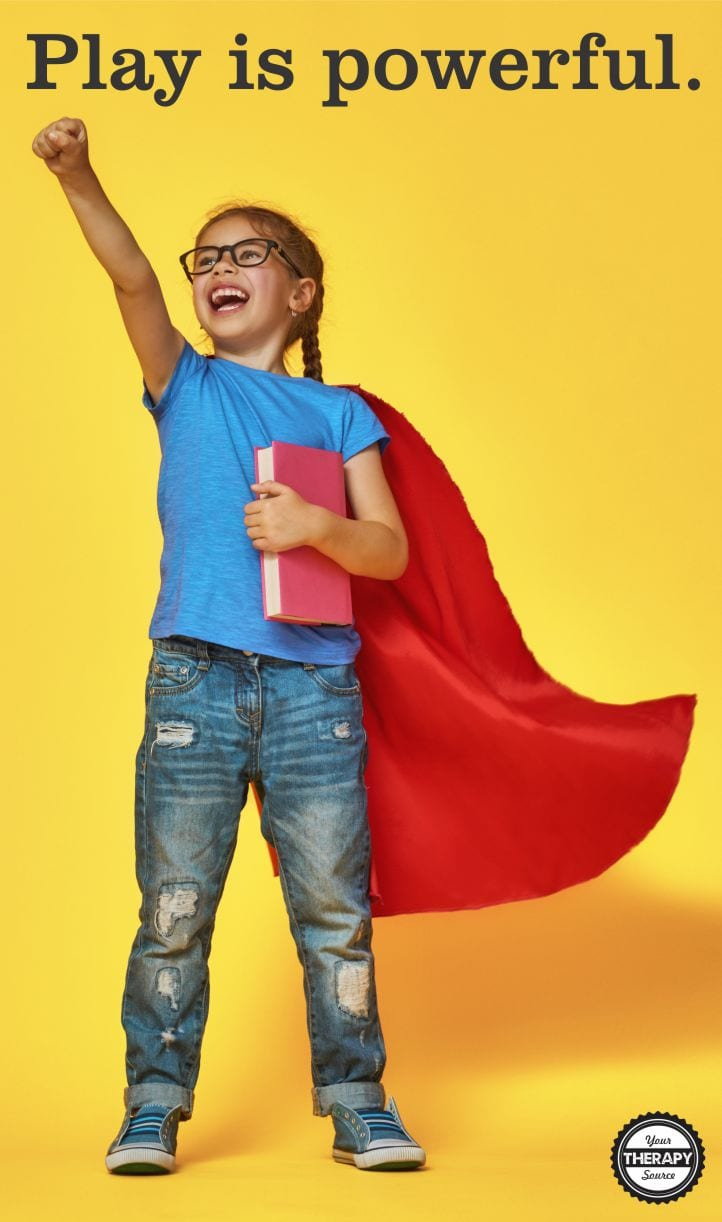 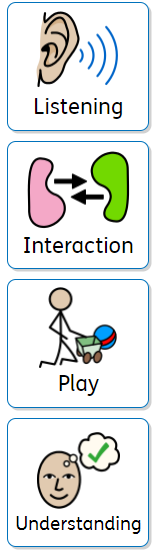 Developing play
Picture time
Board games
Spot the difference
Construction and small world
Gross motor play
The ShREC approach
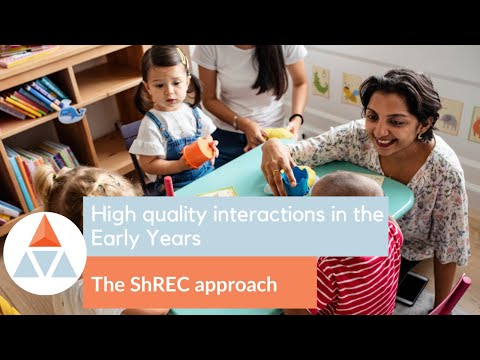 Developing vocabulary
Word rounds
What can it do?
Pobble 365
A is for…
Don’t say it/taboo
Word association
Support
Talking point - http://www.talkingpoint.org.uk/directory/free-resources-parents
The Communication Trust - https://www.thecommunicationtrust.org.uk/resources/resources/resources-for-parents/
The National Literacy Trust - https://literacytrust.org.uk/resources/tips-talking-your-baby-and-young-child/
Action for children - https://www.actionforchildren.org.uk/news-and-blogs/parenting-tips/2017/february/using-technology-to-help-childrens-communication-skills/
Key Messages
Tapestry
Wow Books
Uniform 
‘Our day’ whiteboard
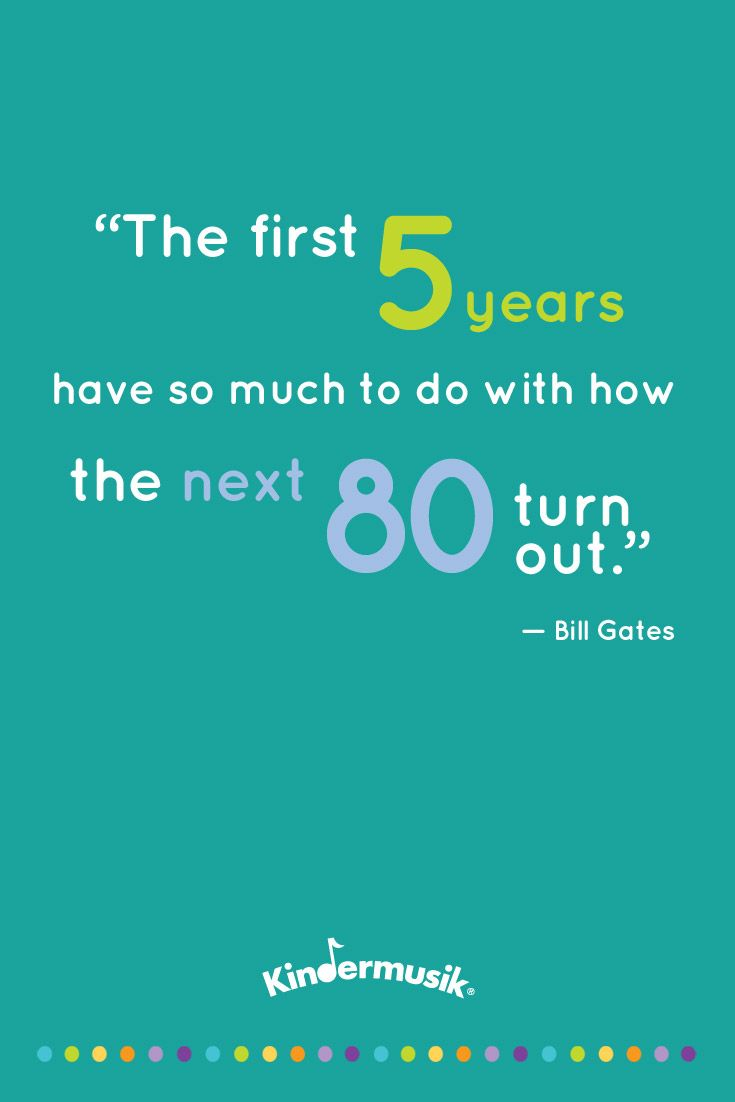 Any questions?
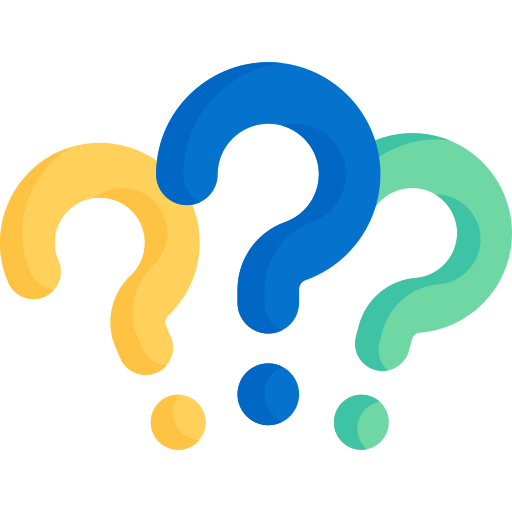